Professionele ontwikkeling
Lesprogramma
Theorie: Deskundigheidsbevordering
			Video interactie begeleiding
Werkvorm intervisie
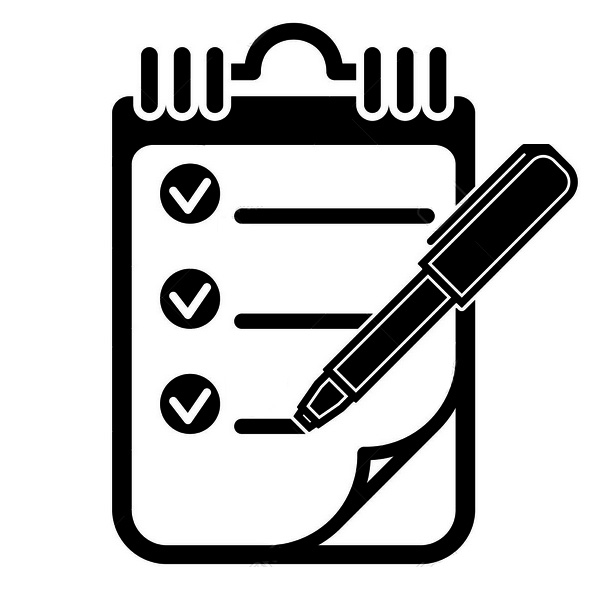 Deskundigheidsbevordering
Beroepsregister
Intervisie
Supervisie
Vragen om feedback
Bijhouden van vakliteratuur
Bijscholing
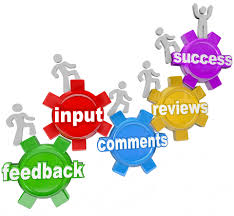 Werkvorm